Figure 3. ( A ) The amino acid composition distribution of neuropeptides in NeuroPep database. ( B ) The amino acid ...
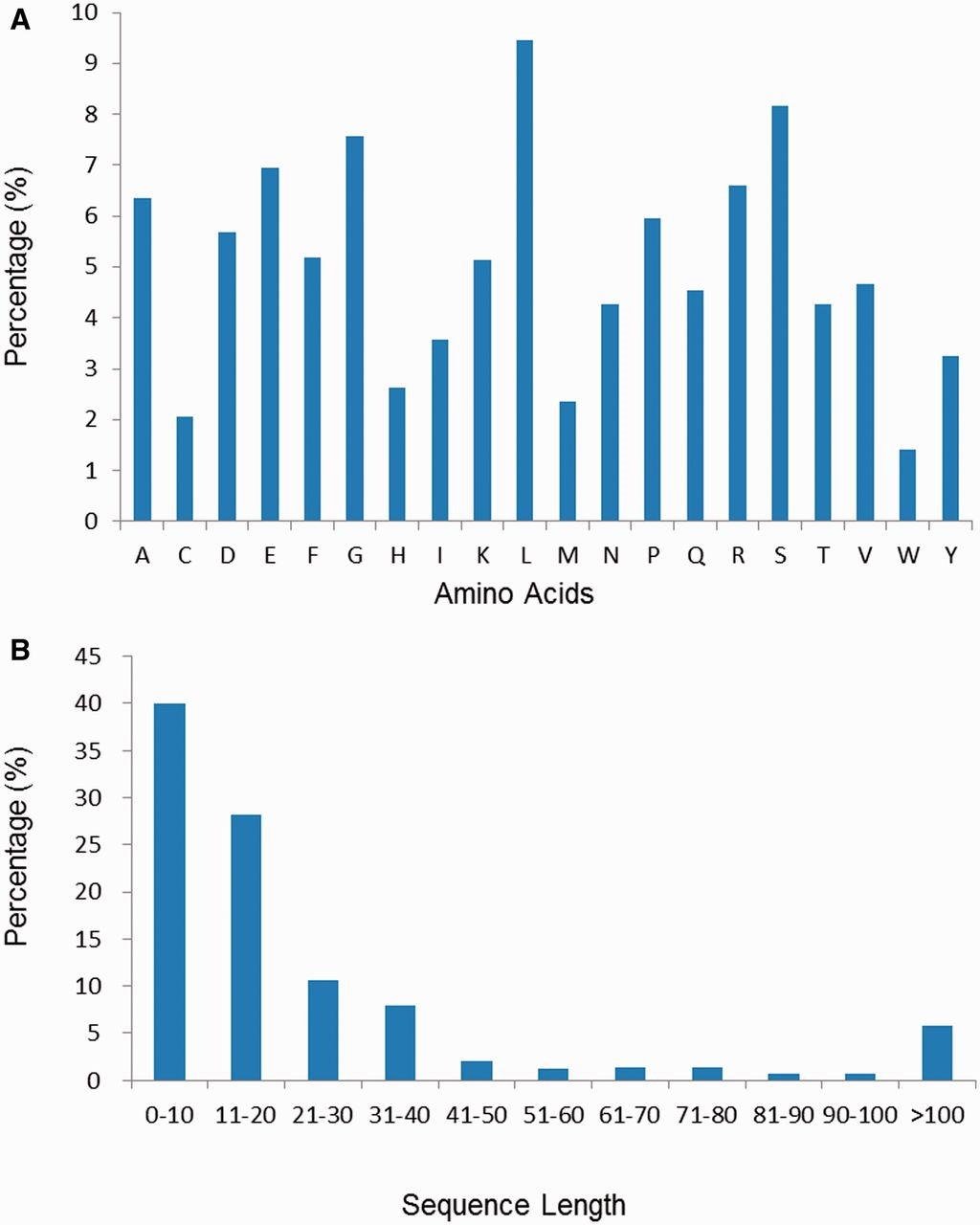 Database (Oxford), Volume 2015, , 2015, bav038, https://doi.org/10.1093/database/bav038
The content of this slide may be subject to copyright: please see the slide notes for details.
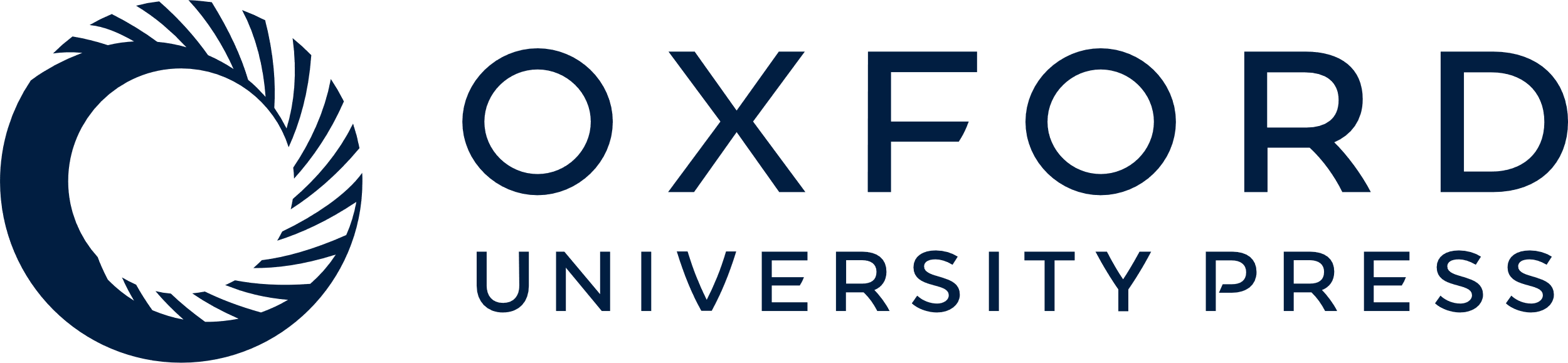 [Speaker Notes: Figure 3.  ( A ) The amino acid composition distribution of neuropeptides in NeuroPep database. ( B ) The amino acid length distribution of neuropeptides in NeuroPep database. 


Unless provided in the caption above, the following copyright applies to the content of this slide: © The Author(s) 2015. Published by Oxford University Press.This is an Open Access article distributed under the terms of the Creative Commons Attribution License (http://creativecommons.org/licenses/by/4.0/), which permits unrestricted reuse, distribution, and reproduction in any medium, provided the original work is properly cited.]